IB - VICI 2022
Vannes International Catholic Institute

Double diplôme : International Baccalaureate + Bac EN
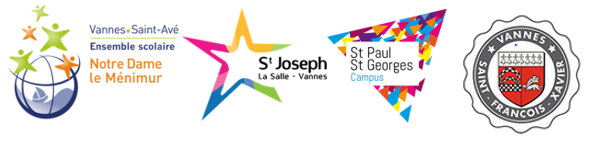 https://www.ec56.org/ib-vici
En septembre 2021, plus de 5 400 établissements scolaires proposaient plus de 7400 programmes de l’IB dans 159 pays, à plus de 1,95 million d’élèves.
©https://www.ibo.org/fr/
Pourquoi faire le choix de l’IB ?
Résultats universitaires des élèves ayant suivi le Programme du diplôme et le programme A-level (Royaume-Uni)
Après avoir tenu compte des aptitudes scolaires, les résultats ont montré que la participation au Programme du diplôme augmente de 57 % la probabilité d’intégrer l’une des 20 meilleures universités
L’influence du programme créativité, activité, service (CAS) (Monde)
Qualités développées grâce au programme CAS – Les anciens élèves comme les élèves actuels du Programme du diplôme ont indiqué que le programme CAS leur a permis de développer les quatre qualités suivantes : ils sont devenus davantage « communicatifs », « prêts à assumer de nouveaux rôles », « prêts à relever de nouveaux défis » et « collaboratifs ».
Poursuite d’études à l’étranger
University Lausanne : Social sciences 32/42  (3 subjects HL, math or natural sciences) 

University Geneve : Pharmaceutical sciences 32-42
 
University Cambridge : Economics 40-42  (7 7 6 HL) 

Univertsity Oxford : Computer sciences 27-30

Trinity College Dublin : 27 ( 5 5 5 HL, 4 4 4SL English, math and another language)

Concordia Montréal:  Liberal Arts 26/42

Bischop University Québec :30/42 (not bonus points)

University of Amsterdam : Philosophy, Politics, Law and Economics  34/42
RECONNAISSANCE  de l’IB
MISE EN VALEUR SUR PARCOURSUP

Bulletins spécifiques IB (semestre)

Bulletins de l’éducation nationale : 1 ligne témoignant de l’IB, remplie par le professeur titulaire

Mention par l'élève dans les rubriques « Ma scolarité », « Ouverture au     monde » et « Compétences » de son dossier Parcoursup

Mention par l'élève dans son parcours personnel

Mention par le chef d'établissement/professeur principal sur la fiche Avenir
EN QUOI CONSISTE L’IB ?
Un diplôme international, reconnu partout dans le monde. 
Une pédagogie participative, collaborative et différenciée, rendant l’élève acteur de son parcours.
Un enseignement partiellement en anglais. 
 
Le programme du diplôme s’adresse aux élèves de Première et Terminale. 
Il est constitué :
D’un tronc commun (3 piliers)
De 6 matières (3 au niveau supérieur / 3 au niveau standard).
Le tronc commun constitue le noyau du programme, il comporte :
La théorie de la connaissance (TdC), qui permet de réfléchir sur la nature de la connaissance,

Le mémoire qui donne l’opportunité d’une recherche indépendante,

Le programme créativité, activité, service CAS qui intègre la réalisation d’un projet impliquant souvent un service communautaire.

Trois concepts qui encouragent à faire preuve d’initiative, de persévérance, à acquérir des compétences telles que la collaboration, la résolution de problèmes et la prise de décisions.
6 matières :
Trois des six matières doivent être étudiées au niveau supérieur 
       (240 heures de cours/matière sur 2 ans),
Trois au niveau standard 
       (150 heures de cours/matière sur 2 ans). 
 
Block 1 : LANGUE A : littérature : Français 
Block 2 : LANGUES d’acquisition : Anglais (niveau B2) 
Block  3 : INDIVIDUS ET SOCIETES : Histoire, Philosophie, Economie
Block  4 : SCIENCES : Biologie, Chimie et Physique  
Block 5 : Mathématiques 
Block 6 : ARTS ou une autre matière des blocs 2, 3 ou 4.
(actuellement les 3 et 4 )
 
RQ : L’enseignement d’une matière en anglais permet l’obtention d’un diplôme bilingue (histoire, économie, à venir théorie de la connaissance).
Examen
	Le  diplôme est obtenu avec  un minimum de 24 points sur 42 – les notes allant de 1 (éliminatoire) à 7 maximum
	Les 6 matières sont  évaluées ainsi que le tronc commun qui donne des points de bonification.
Spécificité : 
Le double diplôme (IB et Education nationale) est rendu possible par des contenus de cours en partie communs entre l’Education Nationale et l’IB. 
Des heures spéciﬁques IB viennent compléter l’emploi du temps : 
En moyenne : 7 h/semaine,
3 samedis matin sur 4,
Des sessions pendant les vacances scolaires, réparties sur les 2 ans :
                     - en 1ière : la dernière semaine d’Août, 3 jours à la Toussaint et en Février, 5 jours à Pâques et quelques jours fin juin 
                         - en Terminale : la dernière semaine d’Août, 5 jours à la Toussaint et en Février.
Soirée de fin de parcours – juin 2021
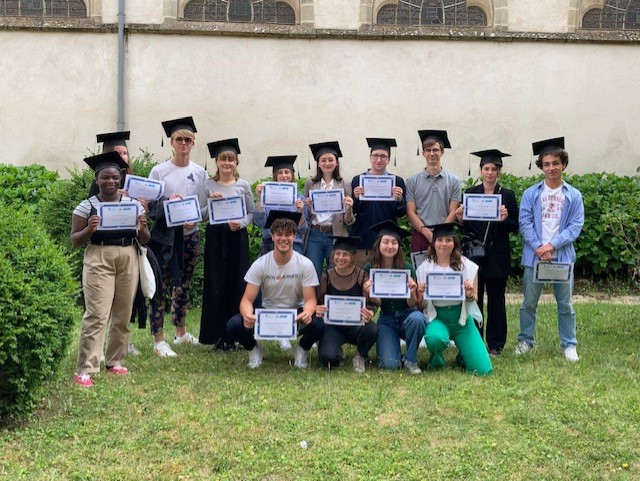 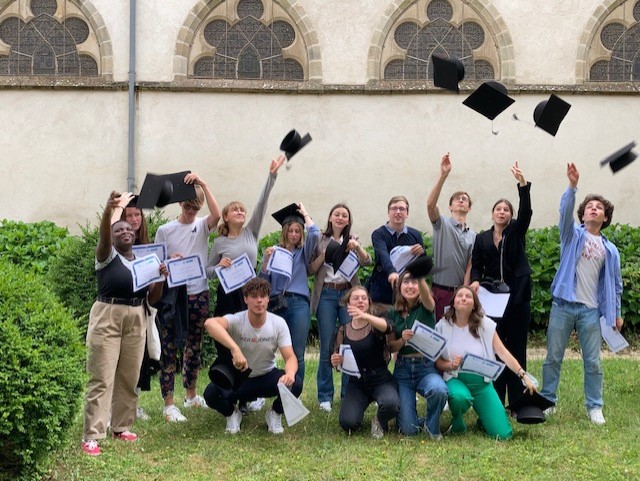 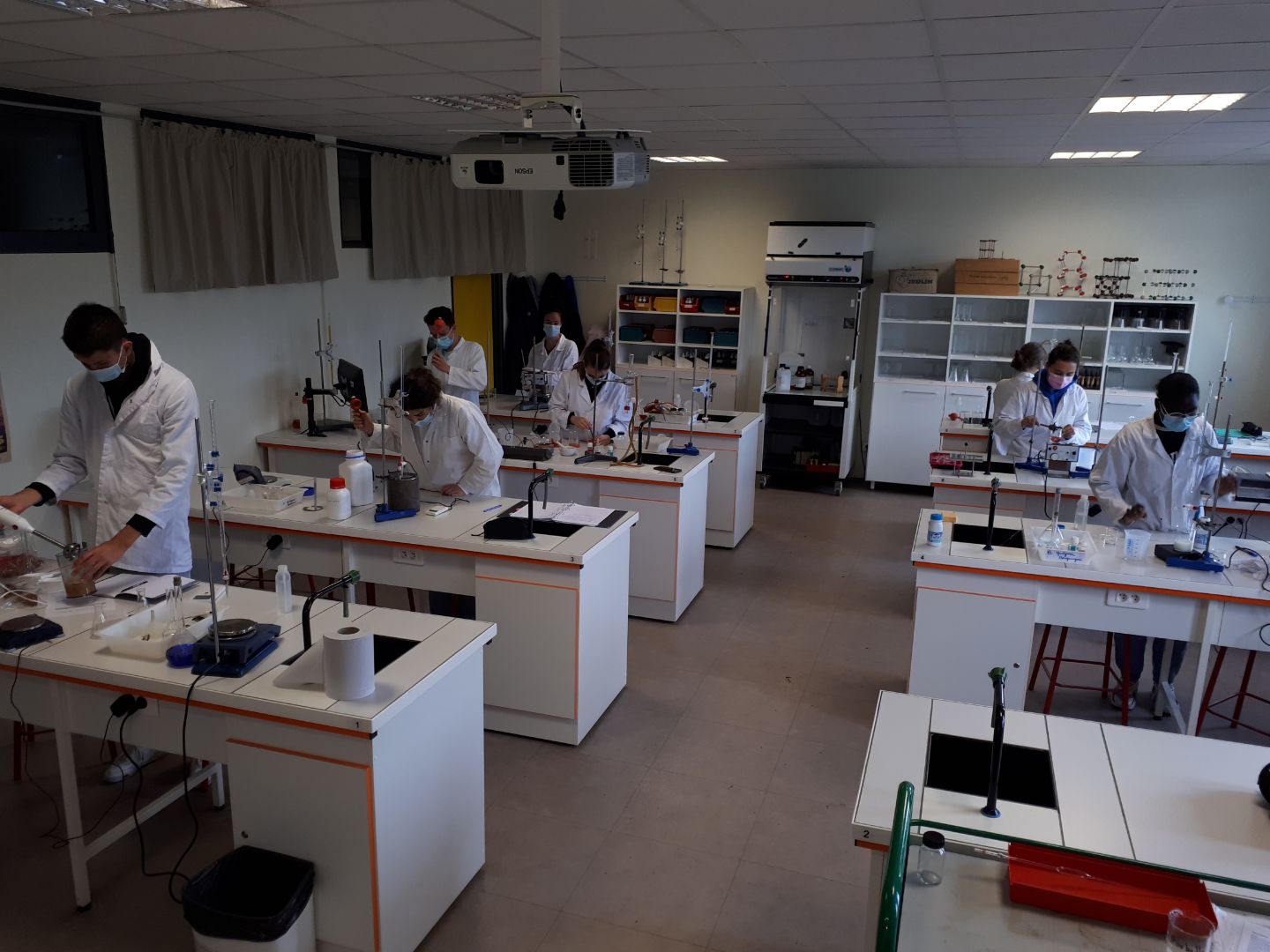 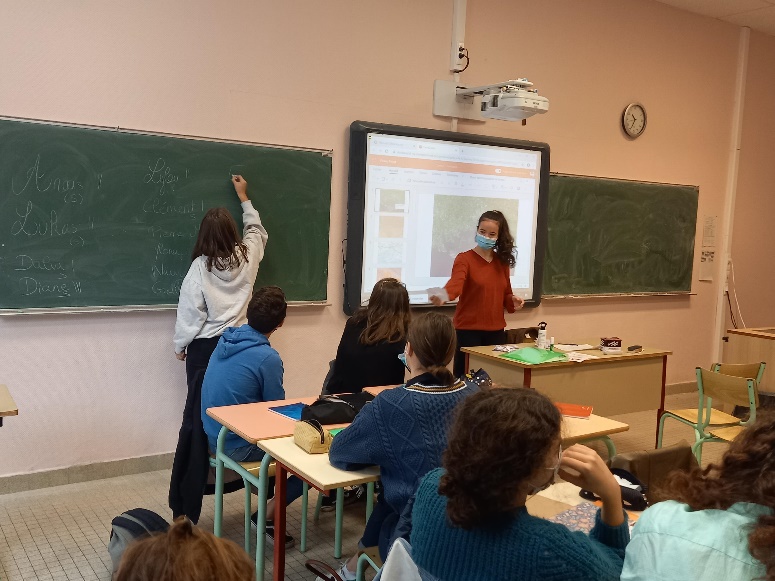 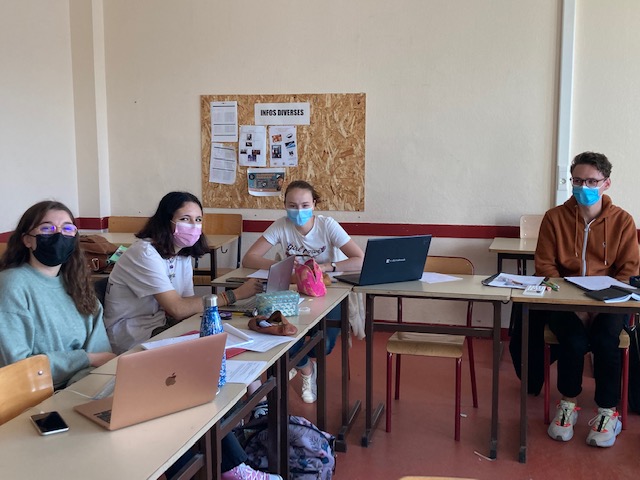 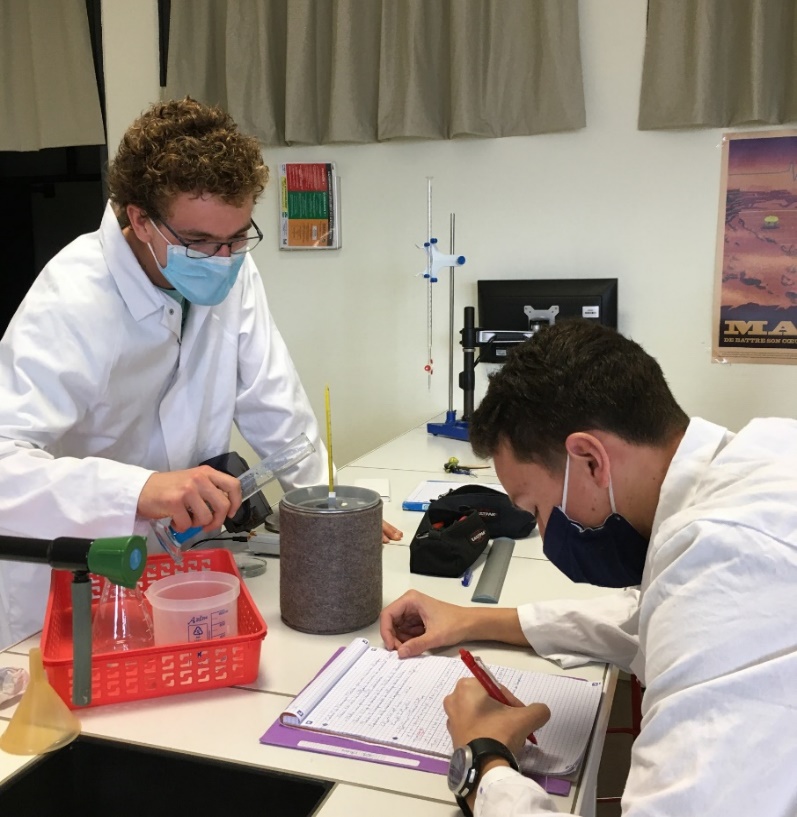 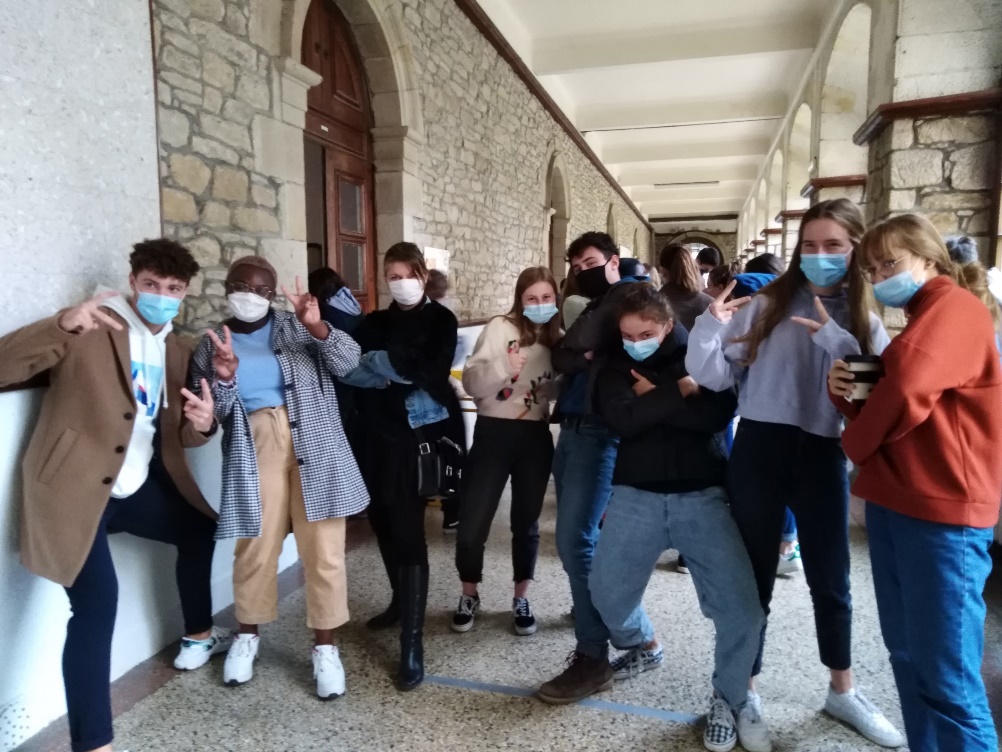 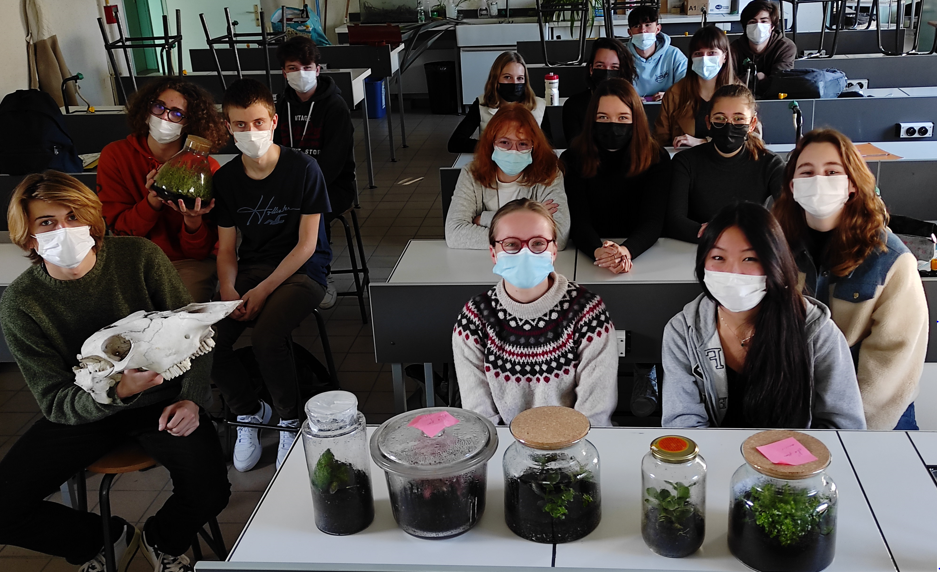